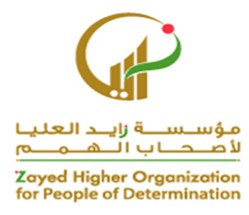 الربط بين رمز العدد  من  (1-10 ) والكميات التي تمثله
علام منذر حلمي
الربط بين رمز العدد  من  (1-10) والكميات التي تمثله
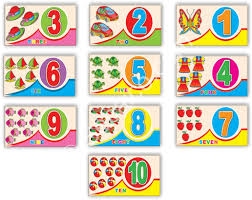 23 August 2020
2
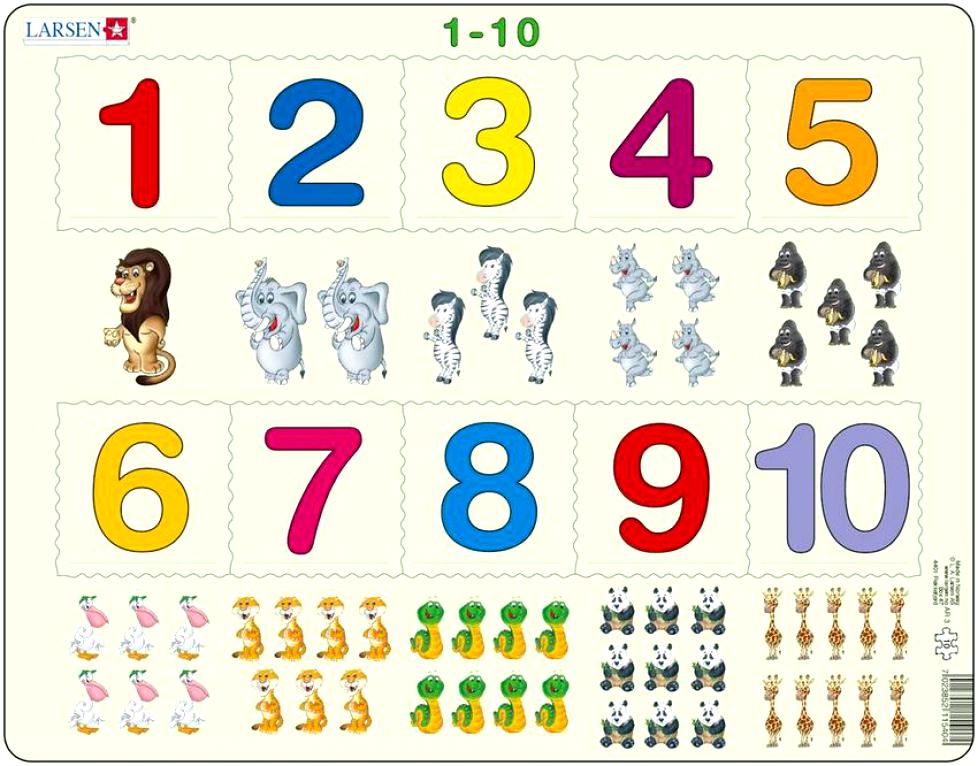 انشودة الاعداد
https://www.youtube.com/watch?v=1r-_F1KxYkM
23 August 2020
3
درس تعليمي للارقام
https://www.youtube.com/watch?v=rZD0uJQfajA
23 August 2020
4
الربط بين رمز العدد  من  (1-10 ) والكميات التي تمثله
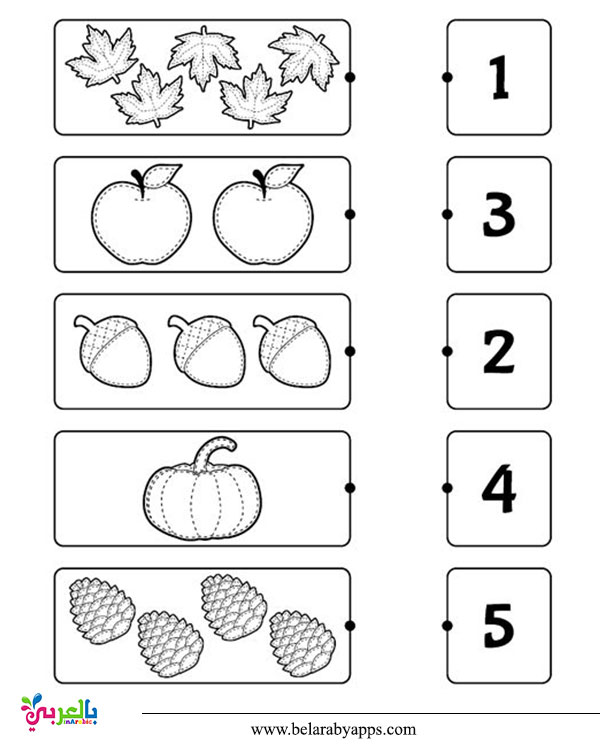 5
الربط بين رمز العدد  من  (1-10 ) والكميات التي تمثله
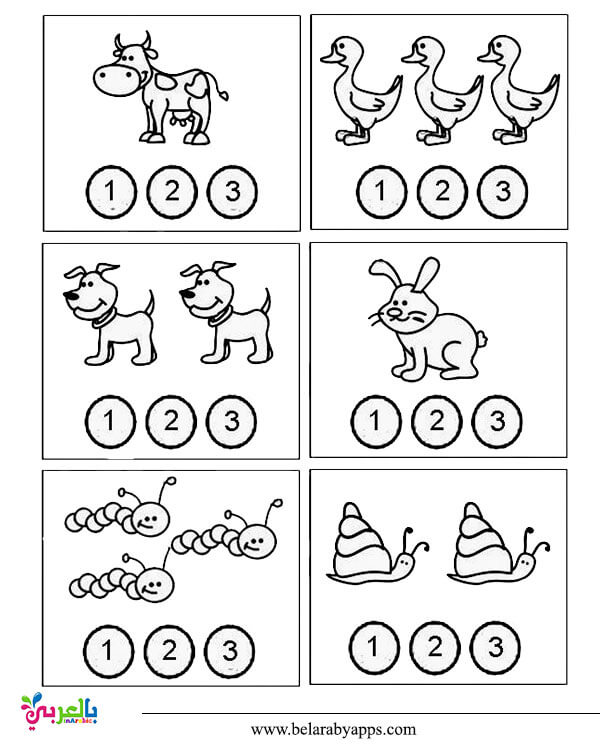 6
الربط بين رمز العدد  من  (1-10 ) والكميات التي تمثله
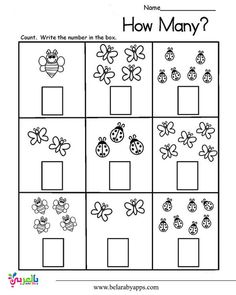 7